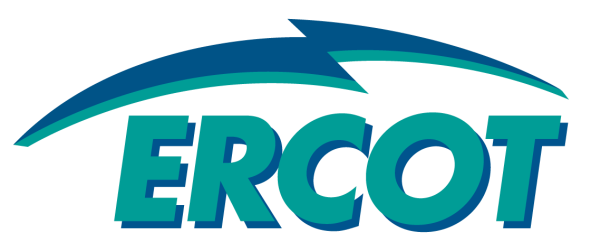 2016 LTSA Introduction
Outline
Background
2016 LTSA Process
Summary of first LTSA Workshop
Topics and Speakers
Background
Senate Bill 20 (79th Legislature, 1st Called Session [2005]) requires that the PUCT and ERCOT study long-term system needs and report to the Legislature each even numbered year
ERCOT has been conducting a Long Term System Assessment (LTSA) on a biennial basis since 2006
ERCOT uses a scenario based approach to Long Term System Assessment
Scenarios are developed based on Stakeholder feedback after a review of trends and forecasts of a variety of drivers influencing the future of ERCOT grid
2016 LTSA Scope and Process
Summary of First Workshop
First LTSA Workshop was conducted on April 21
Workshop participants got together to review the drivers and scenarios studied in the 2014 LTSA
Following drivers were identified as the once that need more information
Environmental regulations and their impact to ERCOT grid
End use – Impact and growth of demand side management activities across the grid
Technology – Improvements in technologies related to solar, storage, wind etc.
Economy – What drives Texas economy?
Impact of oil and gas development
Speakers for 2016 LTSA Workshop
Speakers for 2016 LTSA Workshop
Questions?
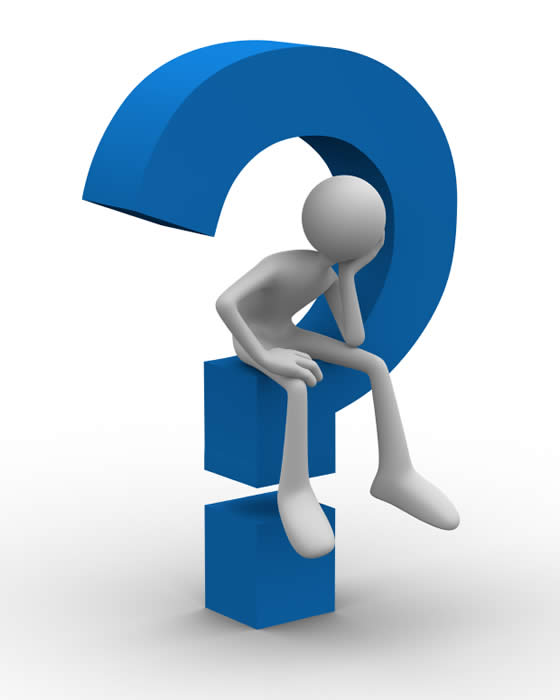